Муниципальное бюджетное образовательное учреждение дополнительного образования «Дом детского творчества» станицы  Атаманской муниципального образования Павловский районIII ВСЕРОССИЙСКИЙ ПЕДАГОГИЧЕСКИЙ КОНКУРС «ВОСПИТАНИЕ ПАТРИОТА И ГРАЖДАНИНА РОССИИ 21 ВЕКА»
«Патриотическое воспитание на занятиях вокала»

Педагог дополнительного образования
ЧЕРКАНОВА ИРИНА СТАНИСЛАВОВНА
Основная цель образовательной программы определяется, как «Эстетическое воспитание детей средствами музыки, приобщение их к музыкальному искусству через пение».
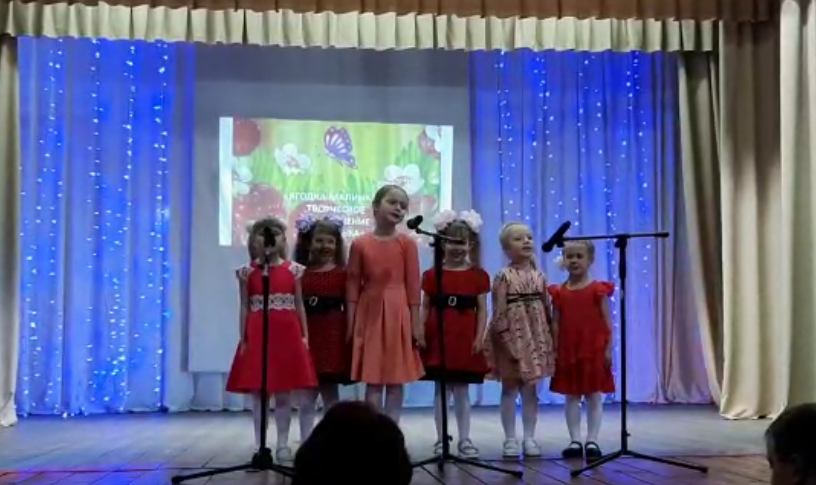 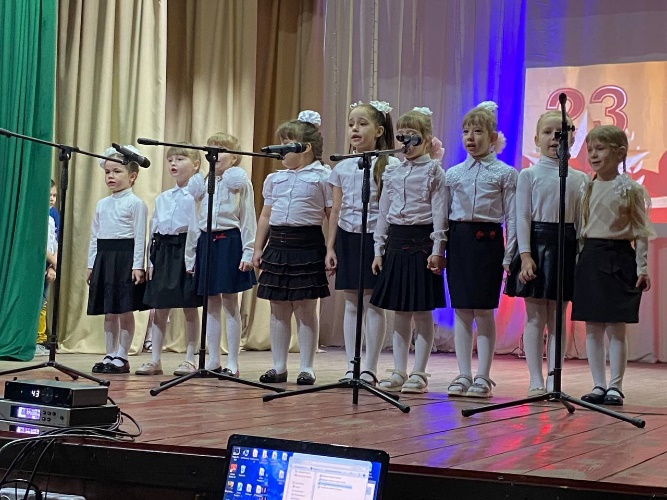 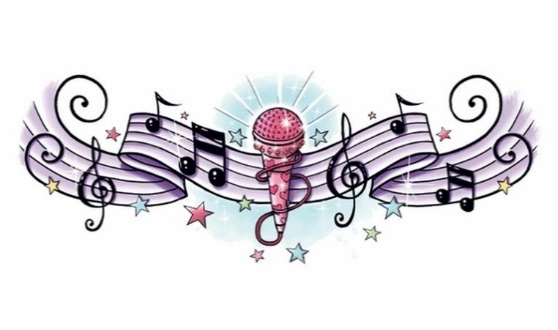 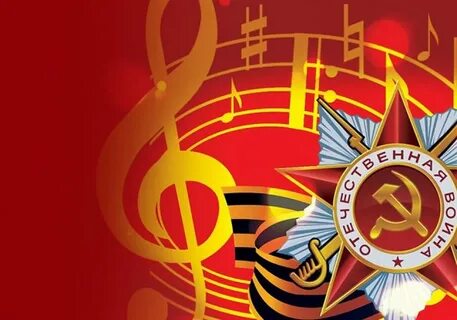 Патриотизм – одна из наиболее значимых, непреходящих ценностей, присущих всем сферам жизни общества и государства, является важнейшим духовным достоянием личности, характеризует высший уровень ее развития и проявляется в ее активно-деятельностной самореализации на благо Отечества.
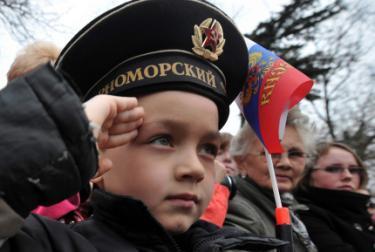 Патриотизм – это особое эмоциональное переживание своей принадлежности к своей стране и своему гражданству.
Искусство – это творческое отражение действительности, воспроизведение ее в художественных образах. Произведением искусства называют далеко не все творения, это должно быть нечто очень качественное, наиболее интересное и способное изменить сознание зрителя (слушателя). 
Искусство помогает воспитывать школьников добрыми, жизнерадостными, преданными Родине, высококультурными, то есть гражданами и патриотами своей страны.
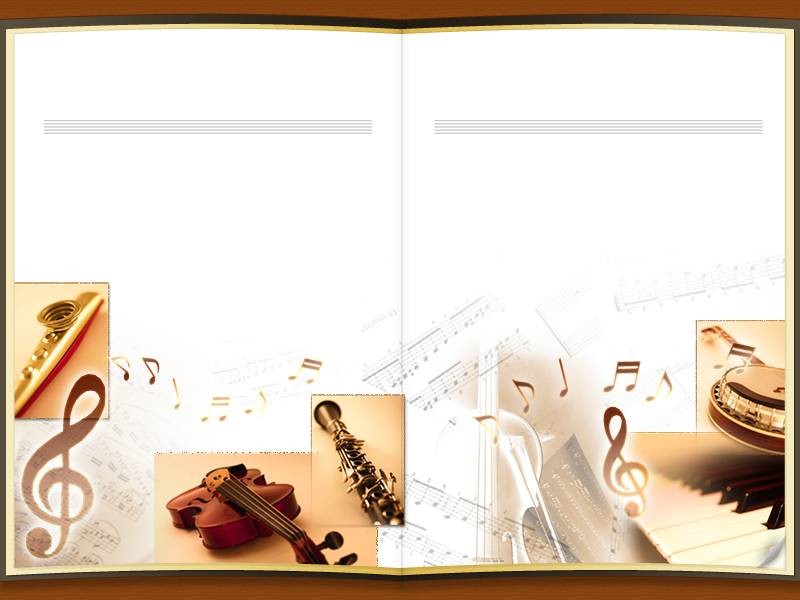 Патриотическое воспитание на уроках музыки осуществляется через:
Большие потенциальные возможности патриотического воздействия заключаются в музыке.
постижение основных пластов мирового музыкального искусства: фольклора, и духовной музыки, произведений композиторов-классиков; 
введение ребенка в мир музыки посредством интонаций, образов русской музыкальной культуры “от родного порога”; 
знакомство с народной музыкой, историей народа, его традициями и обычаями; 
знакомство с историей Отечества, символикой, историческим наследием; 
изучение основных жанров фольклорных сочинений.
Большое значение в воспитании патриотизма имеет знакомство с историей Отечества, его историческим наследием. Великие события в истории, славные деяния предков всегда были в числе важных социализирующих факторов. Дети разучивают исторические, военные песни, слушают легенды, былины и предания о славных сынах и героях 
Богатство и красота родной природы, запечатленные в произведениях искусства, - прекрасное средство воспитания детской души. Занятия музыкально-художественного творчества направлены на творческое саморазвитие детей, независимо от уровня их художественной подготовки и способностей. Это попытка установить живую связь между стихами, музыкой, иллюстрациями, картинами художников и душой ребенка без навязывания ему взрослых мыслей.
Патриотическое 
воспитание 
учащихся 
на занятиях 
вокала
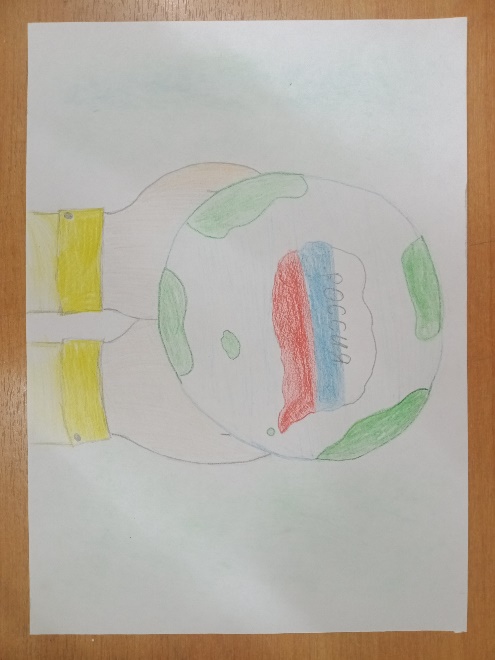 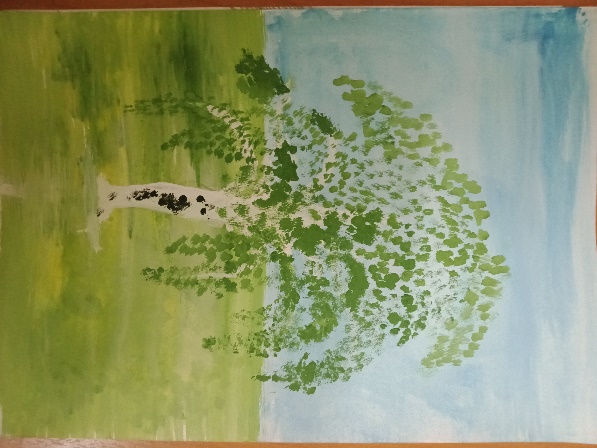 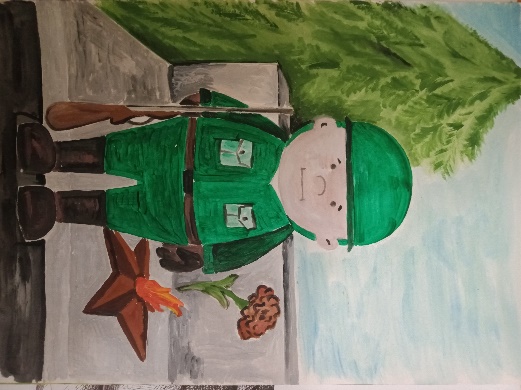 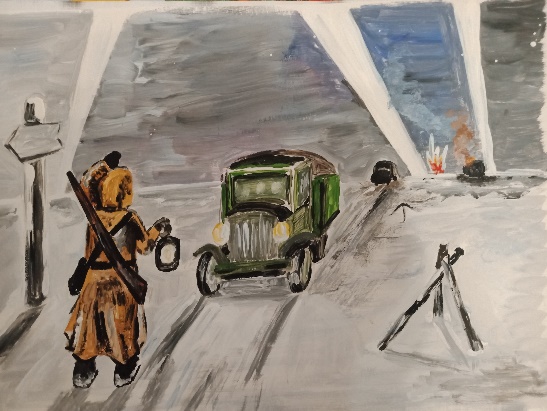 «Родина для человека – самое дорогое и священное, без нее человек перестает быть личностью». В.Н. СухомлинскийАТАМАНСКАЯ – моя малая Родина
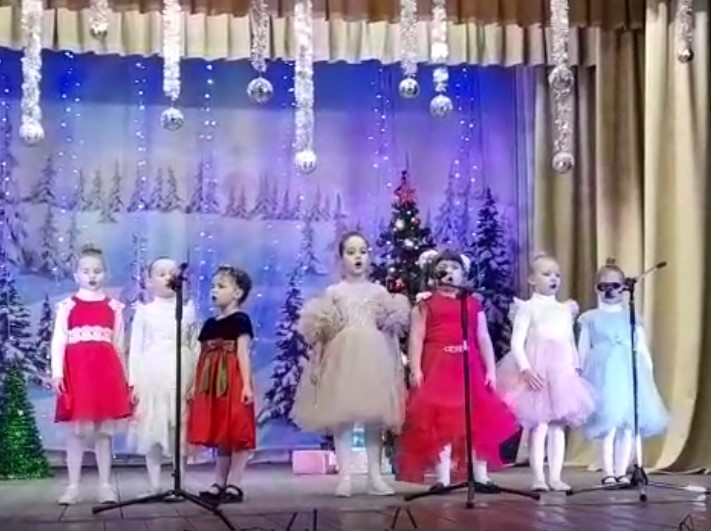 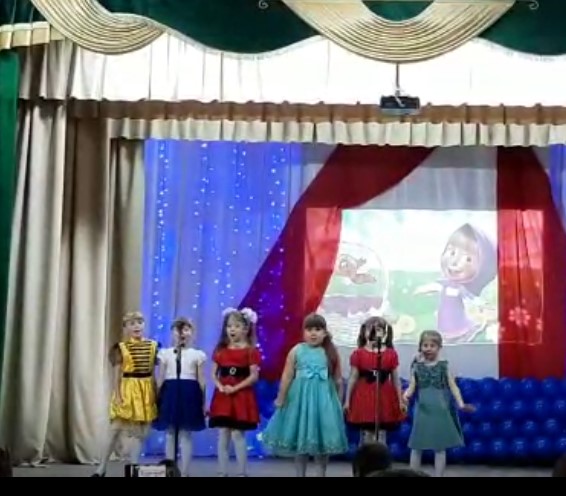 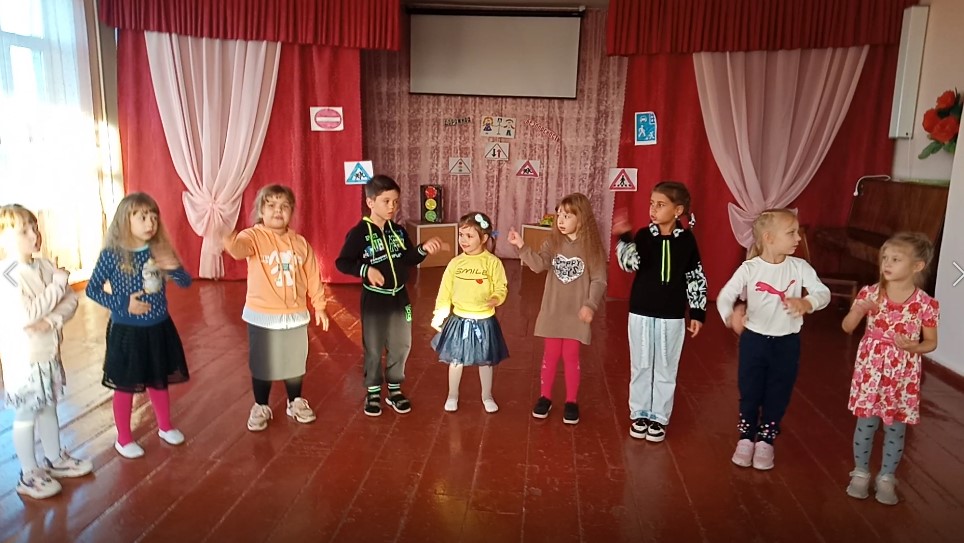 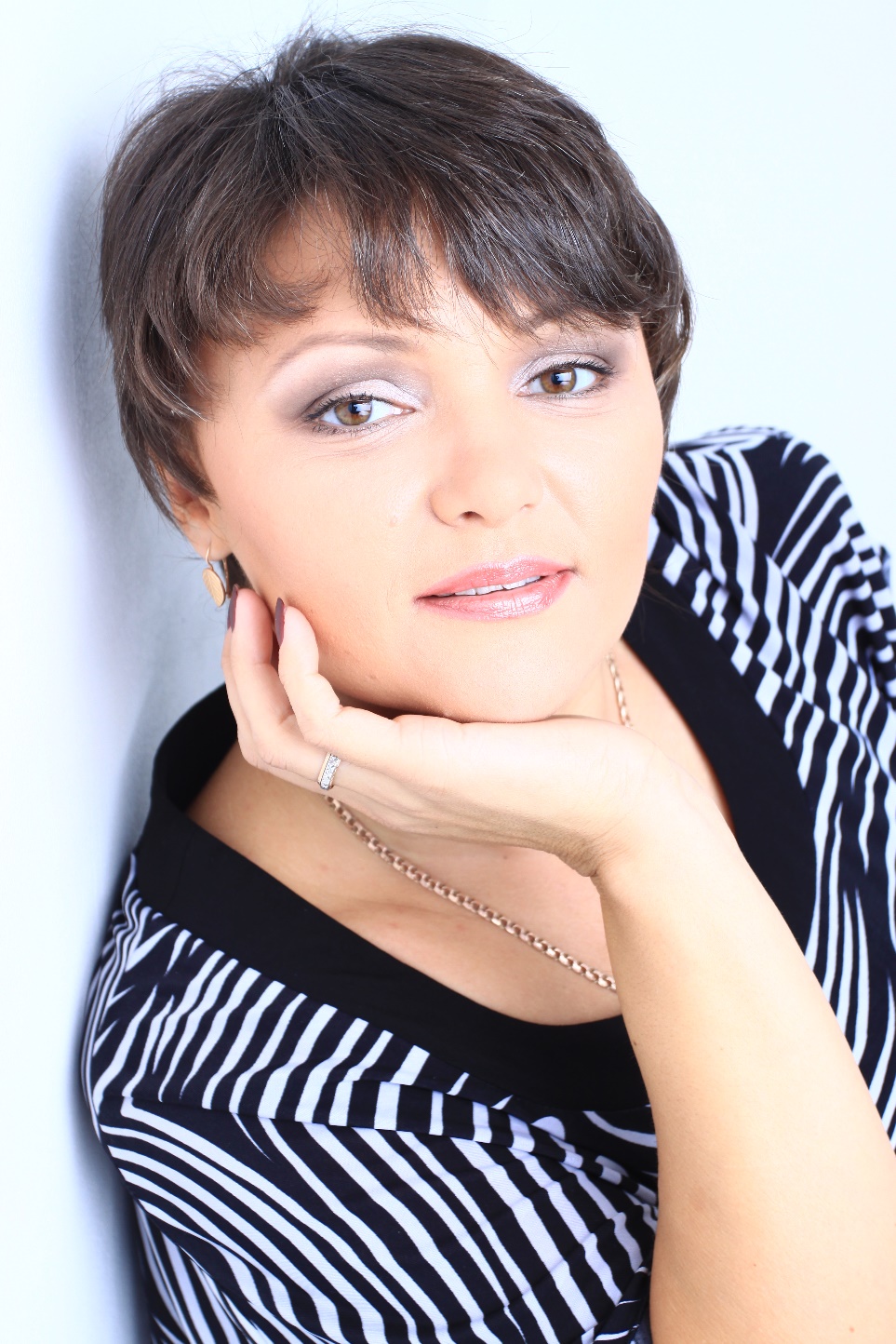 Черканова Ирина Станиславовна, педагог дополнительного образования
1 год обучения
1. «Как на тоненький ледок»
2. «По малину в сад пойдём»
3. «Наши мамы»
4. «Мамочка милая, мама моя»
5. «Вернусь сказал солдат»
6. «Солдатушки , браво ребятушки»
7. «Бравые солдаты»
8. «Птица тройка»
9. «Пусть всегда будет солнце»
10. «Солнышко смеётся»
Творческое обьединенние «Капелька»А. Островский «Солнечный круг»Исполняет дуэт Алыповой Эвелины и Кузнецовой Надежды
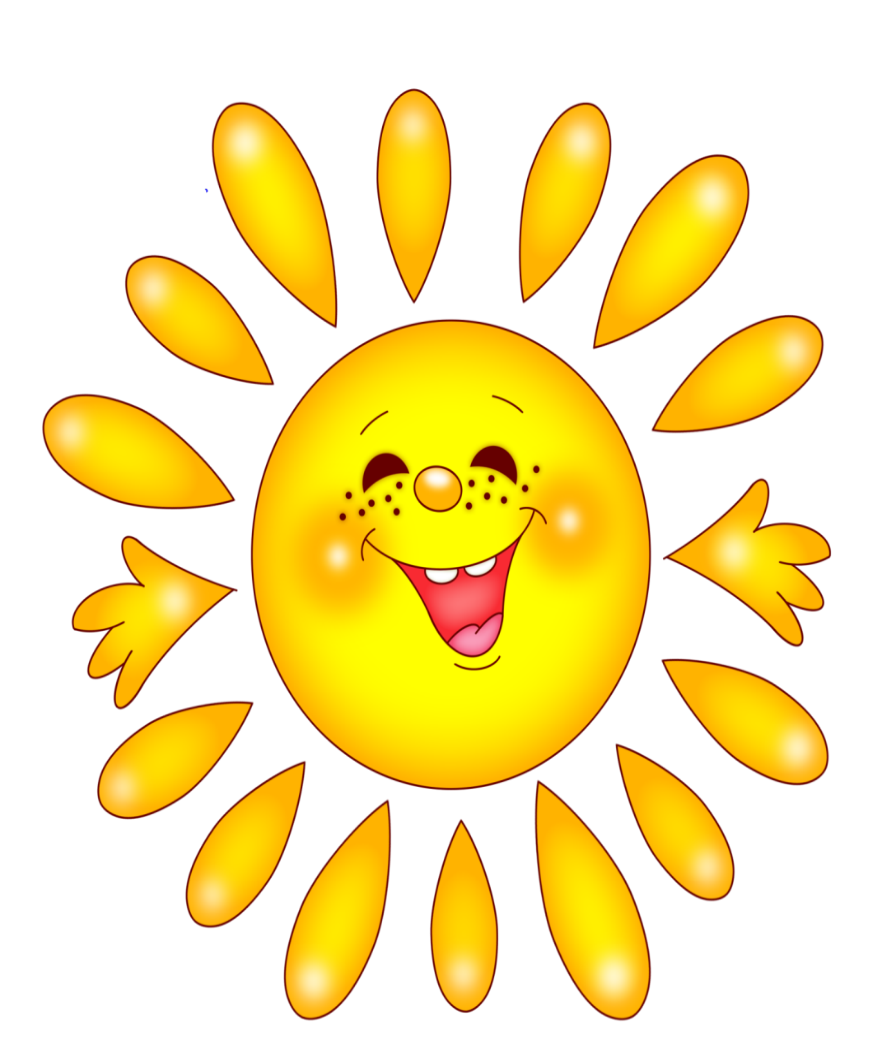 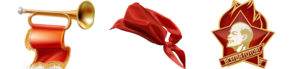 «Бравые солдаты»Музыка А. Филиппенко. Слова Т. Волгиной.
Исполняет творческое объединение «Капелька»
«Вернусь сказал солдат»музыка - Е. Ботяров слова - Е.Агранович аранжировка - Денис Аксёнов
Исполняет Линская Эвелина творческого объединения «Капелька» 1 год обучения
«Мамочка, милая мама моя»Слова: А. Афлятунова Музыка: В. Канищев.
Исполняет Чернышова Анастасия
Творческое объединение «Капелька»
«Солнышко смеется»Автор текста (слов): Векшегонова И. Композитор (музыка): Ханок Э..
Исполняет Алыпова Милана творческого объединения «Капелька»
«Волшебная страна»Автор текста (слов): О.Юдахина Композитор (музыка): - С.Лежнева
Исполняет творческого объединения «Капелька» 2 год
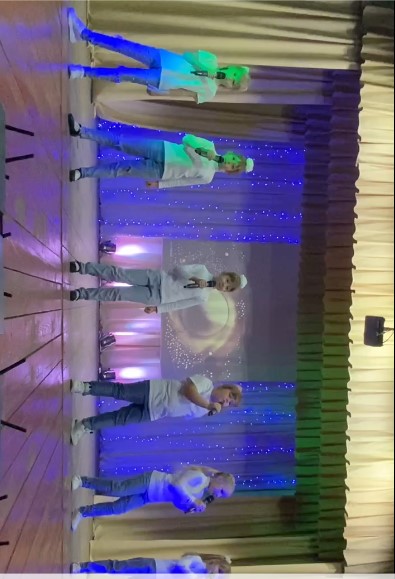 «Мы рисуем »сл. И. Филимоновой,
 муз. А. Петряшевой
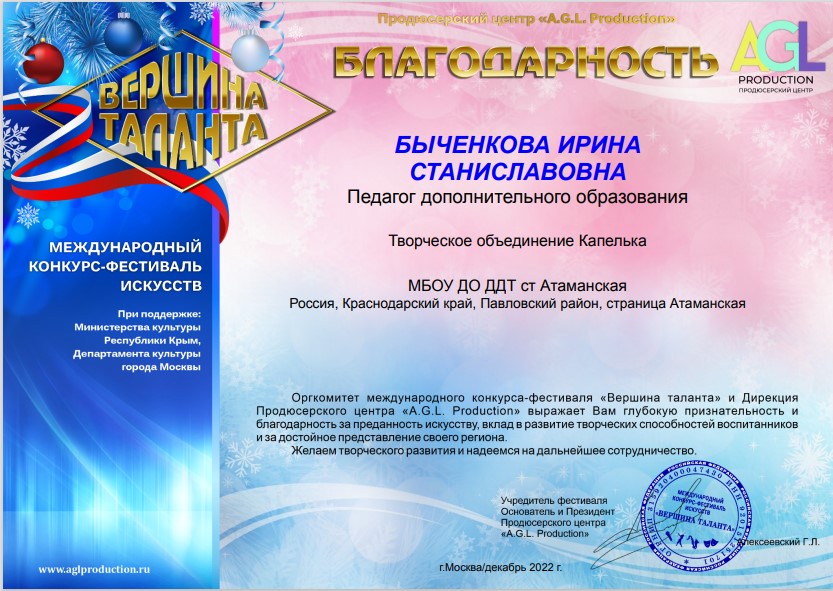 Дипломы
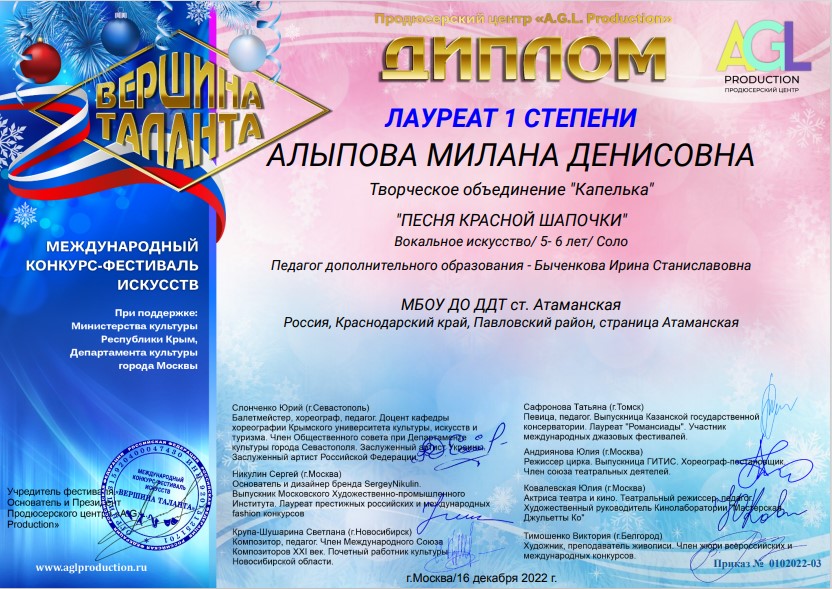 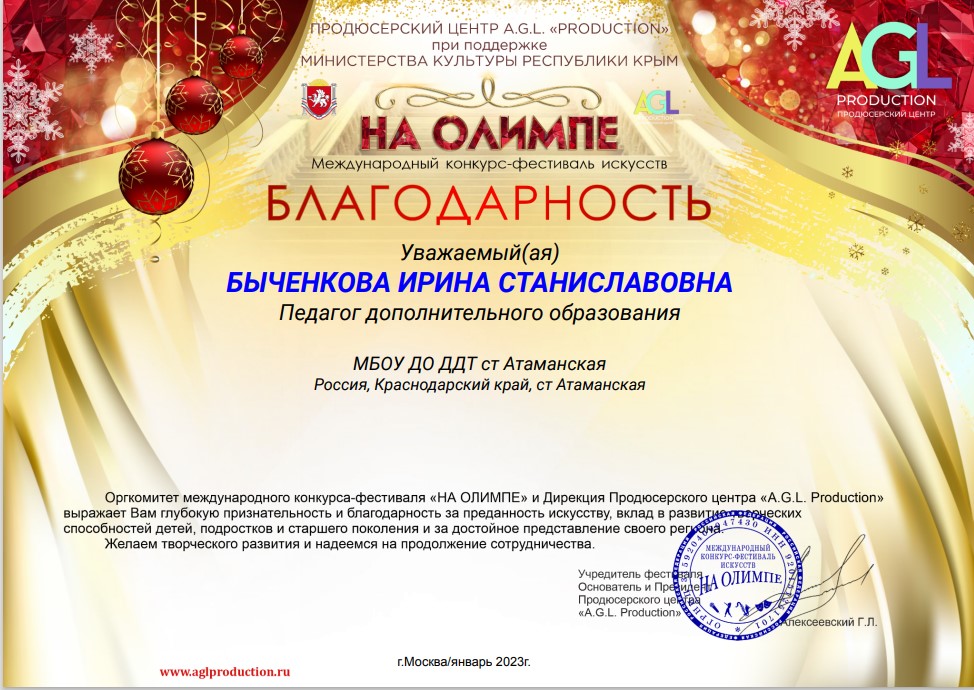 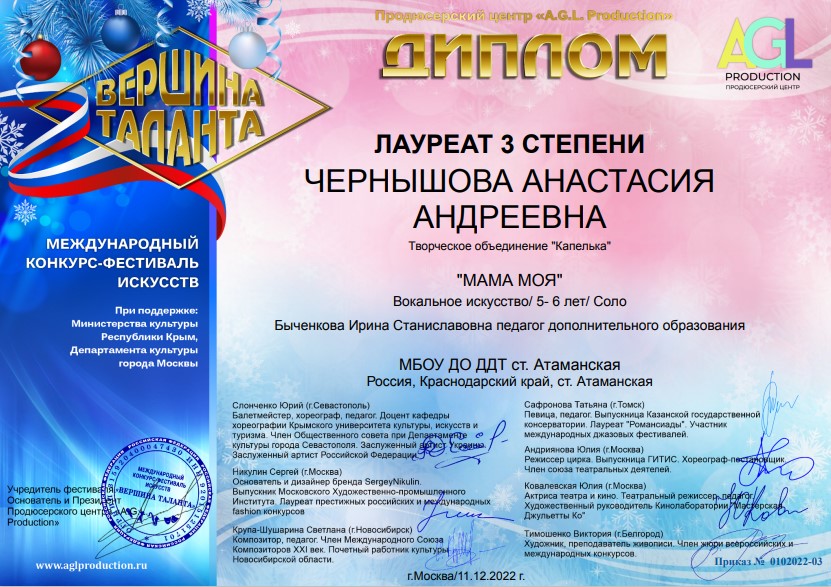 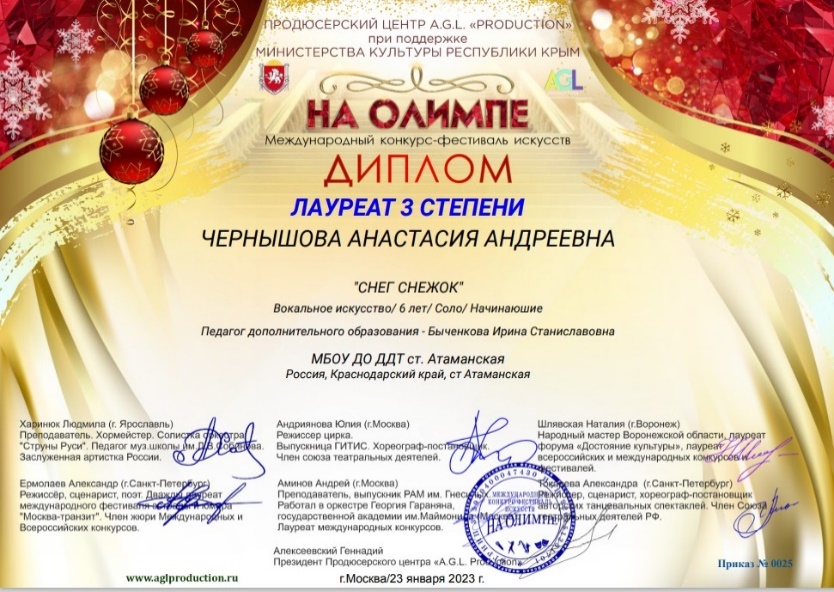 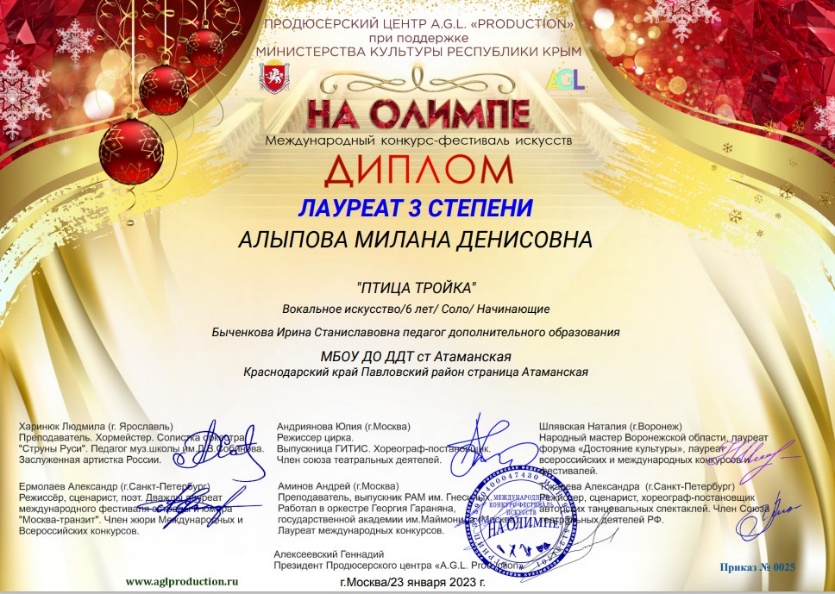 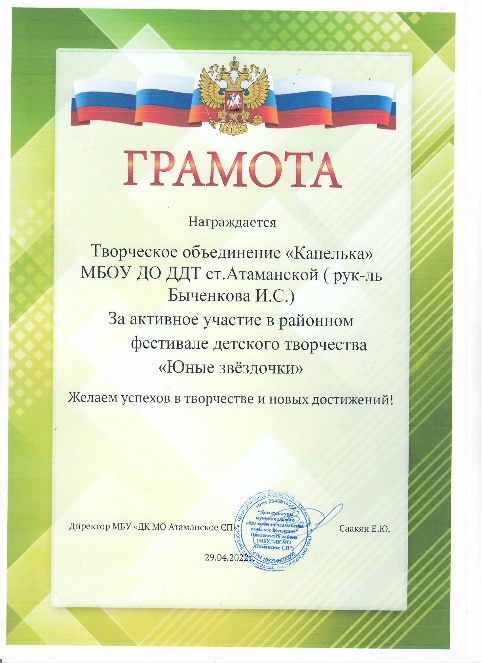 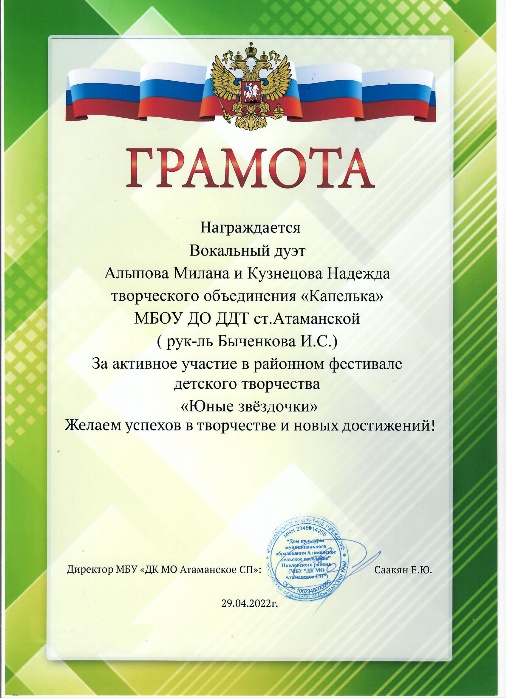 Спасибо за внимание!